Викторина 
«Конвенция о правах ребёнка"
1
Представление команд
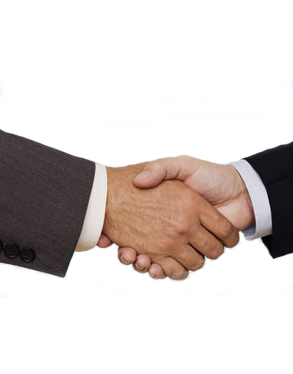 2
Команда „Дети“
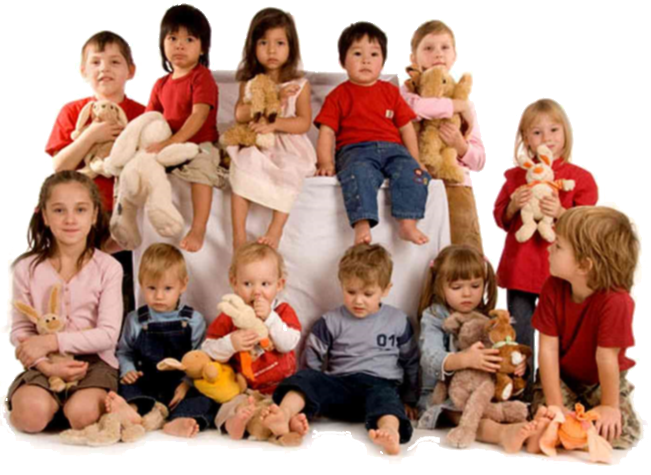 3
Команда „Взрослые“
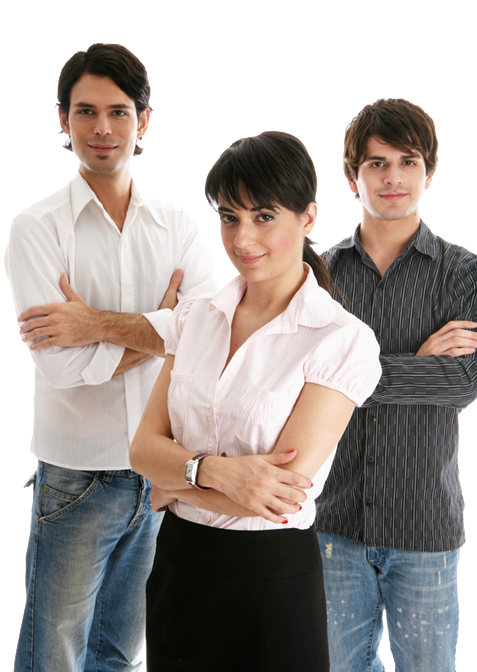 4
Конкурс 1Разминка
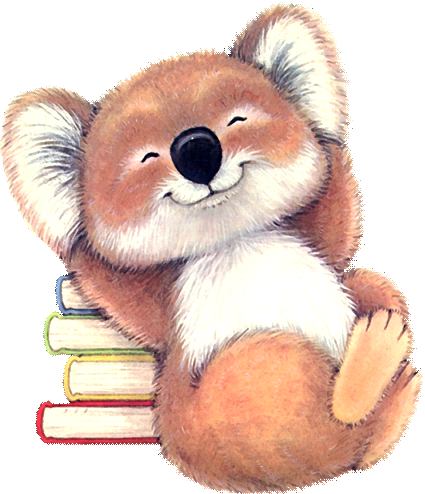 5
Зачем нужна конвенция о правах ребёнка?Ответ составьте с помощью ментальной карты
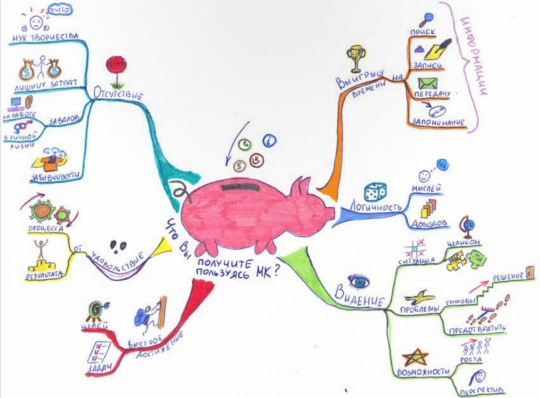 6
Конкурс 2  Подумай-ка.
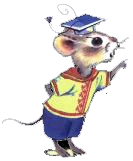 Мама, папа,я          дети

Взрослые              семья
7
8
Конкурс 3Правильный ответ
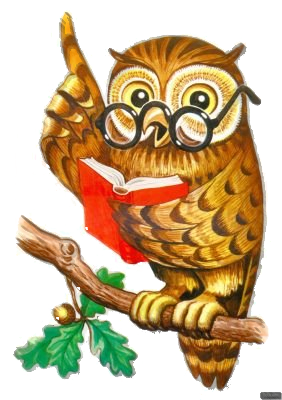 9
Ребёнок регистрируется сразу же после рождения и с момента рождения  имеет  право  на ____ и на приобретение ____________, а также, насколько это возможно, право знать своих ___________ и право на их заботу.
имя
квартиры
друзей
гражданства
родителей
сон
10
Конкурс 4
Дополни
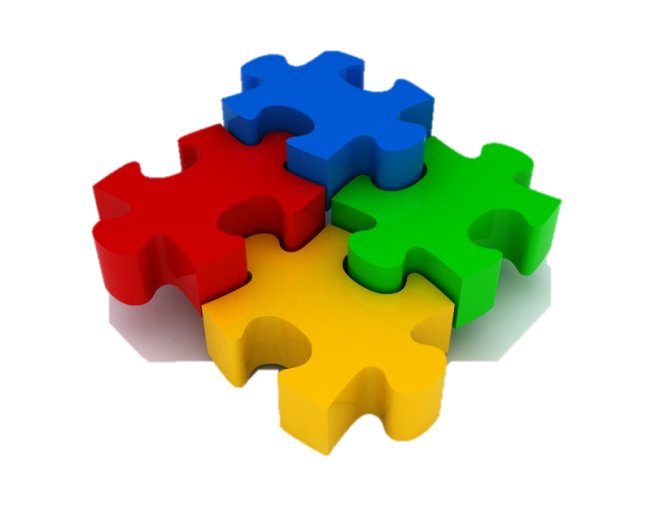 11
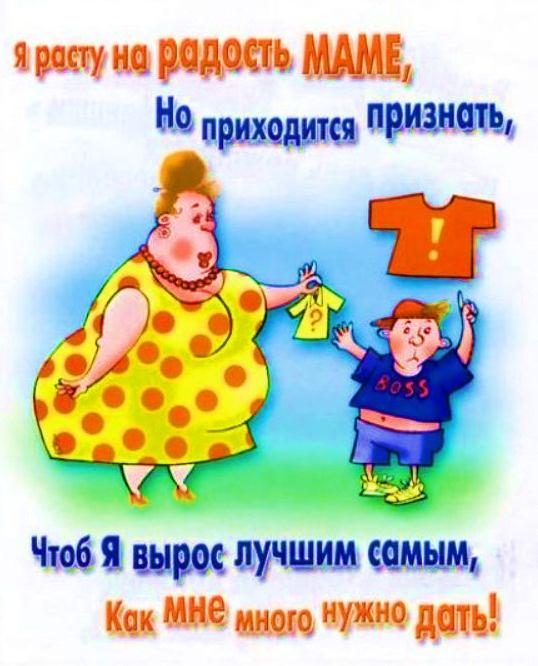 Статья 6. Каждый ребёнок имеет право на жизнь и развитие.
12
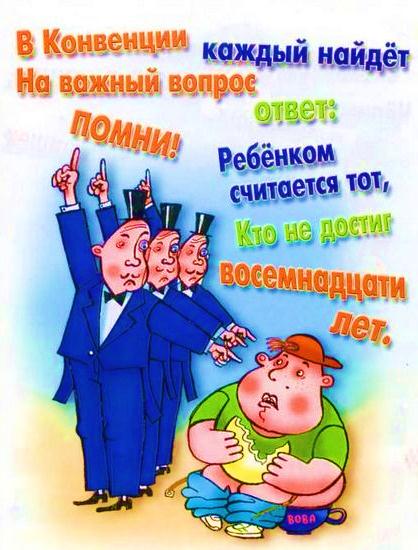 Статья 1. Ребёнок – это каждый человек в мире, не достигший 18 лет.
13
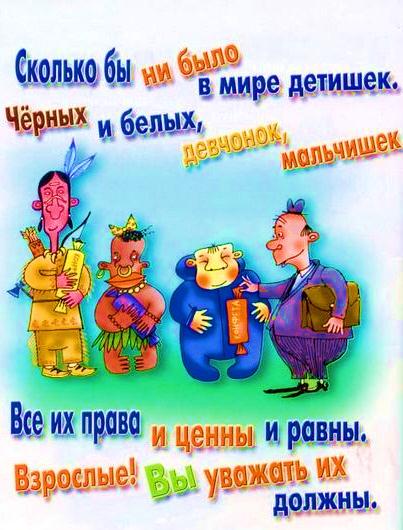 Статья 2. Все дети имеют одинаковые права и равную ценность. Никто не должен подвергаться дискриминации.
14
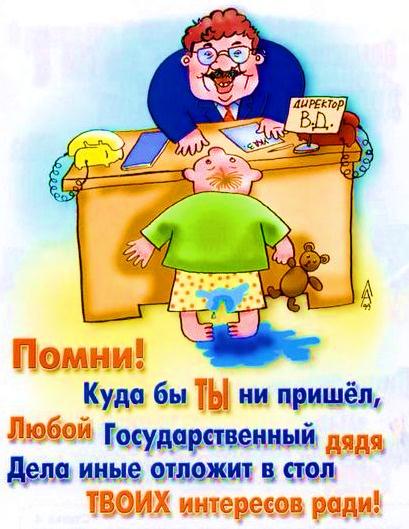 Статья 3. В первую очередь должны учитываться интересы ребёнка.
15
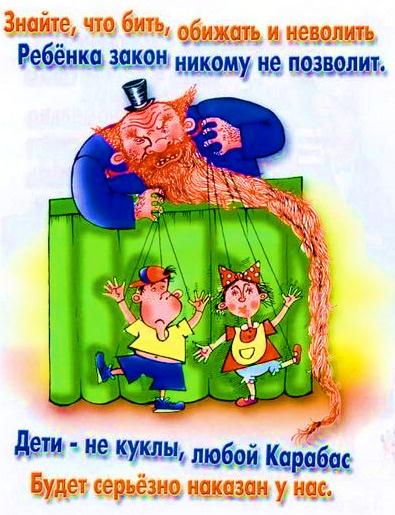 Статья 19. Ребёнок имеет право на защиту от физического и психического насилия, от отсутствия ухода или использования родителями или опекунами в их интересах.
16
Конкурс 5
Кроссворд
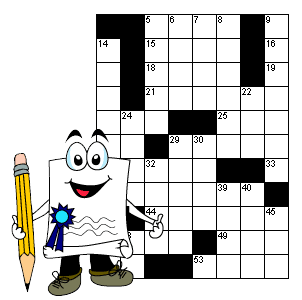 17
Календарь правовых дат
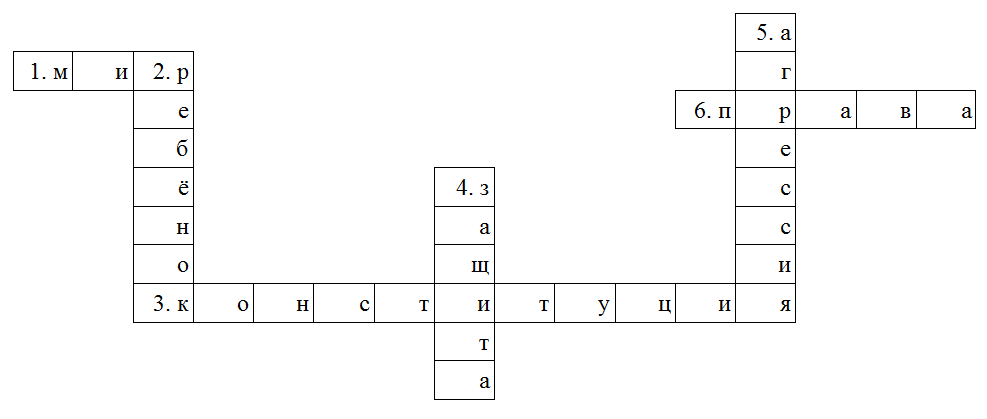 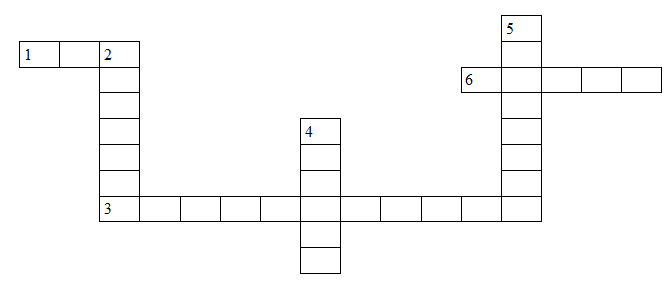 18
Конкурс 6
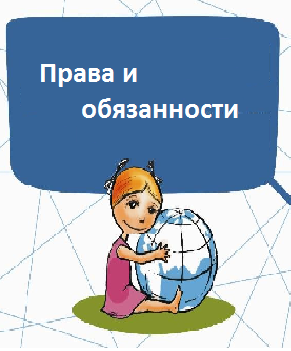 19
Задание.
Какие права имеет ребёнок?

Какие обязанности имеет ребёнок?

Ответ запишите на 
                            бланке.
20
Дополнительный конкурс
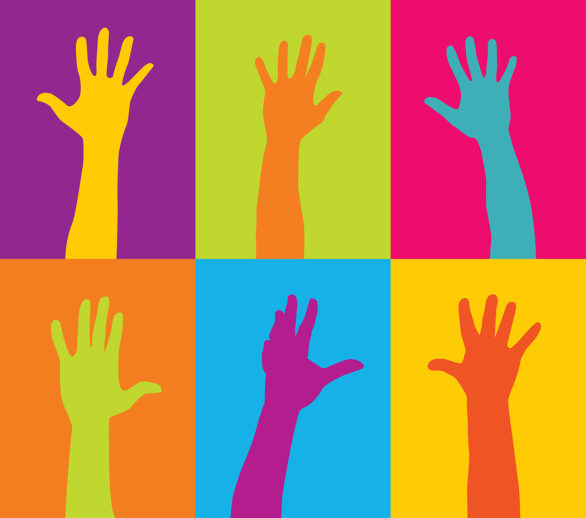 21
Разгадай ребус.
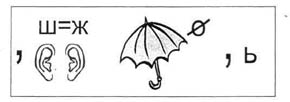 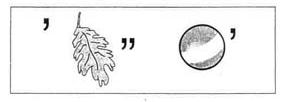 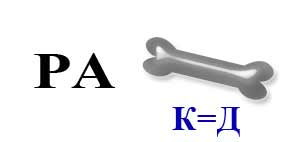 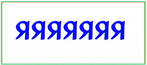 22
Помните, 
пользуясь   своими   правами,   
надо   уважать права 
других людей!
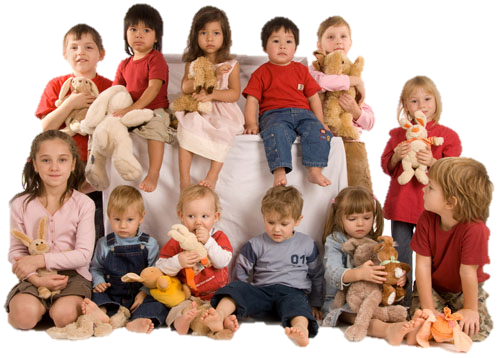 Используемые материалы:
http://allforchildren.ru/rebus/rebus2.php
 http://lad-lad.ru/rebusy/991-rebusy-dlja-detej-67-let.html
 http://49-pnz.ucoz.ru/index/prava_rebenka/0-38
12.01.2012